第1讲：电压
简洁不简单    通俗不复杂
问：什么是【电压】？
答：电压是形成电流的原因





问：电压用什么符号表示？
答：字母U
形成
电压
电流
形成
水压
水流
2
问：电压的【基本单位】是什么？
答：伏特，简称伏，符号V。

问：电压的【常用单位】是什么？
答：千伏kv；毫伏mv。
1000倍
1000倍
3
常见的电压
记一记，背一背
4
规律：干电池的电压都是1.5v，不论大小。
干电池的电压都是1.5v，很奇怪吧！
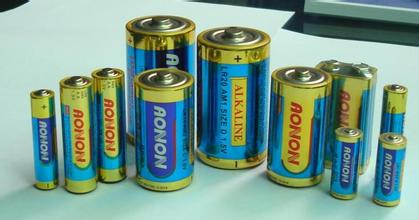 5
问：对人体安全的电压是多少？
答：不高于36v。
安全电压
安全电压
安全电压
危险电压
危险电压
6
问：怎样测量电压的大小？
答：用电压表，电压表又叫伏特表。
这就是电压表
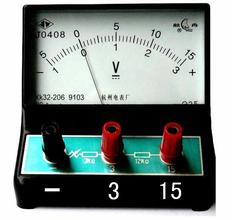 字母V是电压表的标志，
因为电压的单位是v。
7
电压表的接线柱与量程。







结论：电压表有一个负接线柱，两个正接线柱。
瞧！上面的量程是下面量程的5倍。
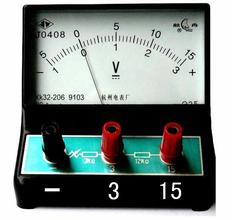 “-”接线柱
“+15”接线柱
“+3”接线柱
8
当接“-”“3”接线柱时，读下面的刻度，量程是0~3v。
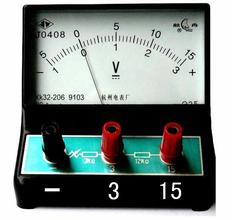 下面的量程每一小格表示0.1v
9
当接“-”“15”接线柱时，读上面的刻度，量程是0~15v。
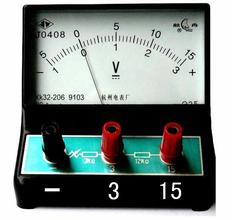 上面的量程每一小格表示0.5v
10
小结：






规律：大量程是小量程的5倍。
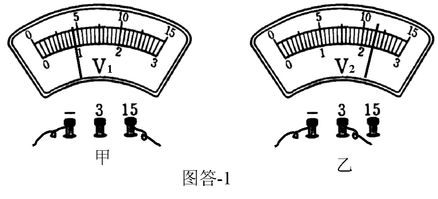 11
一同学用电压表去测小灯泡两端的电压，用小量程测
   量时读数是2.2v；用大量程测量时读数是2.3v，则：
   小灯泡两端的电压是多少？



答：2.2v，因为小量程更加精确。
问：小灯泡真实的电压只有一个，为什么有两个读数？
答：量程不一样，精确度就不一样。
能用小量程，就尽量使用小量程。
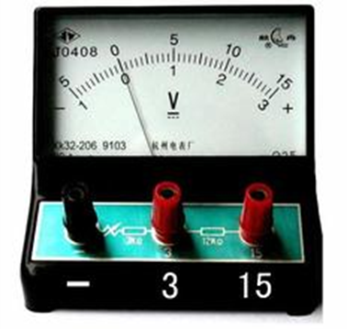 12
问：电压表怎样测量小灯泡的电压？
答：与小灯泡并联。
“+”接线柱靠近电源正极
“-”接线柱靠近电源负极
V
3
-
15
13
实物图如图，请画出电路图。
V
·
·
·
·
V
3
-
15
14
如图：电压表测量L1两端的电压，请连接实物图。
V
L1
L2
V
L1
L2
3
-
15
15
如图：电压表测量L2两端的电压，请连接实物图。
V
L1
L2
V
L1
L2
3
-
15
16
问：电压表能不能直接测量电源电压？
答：能，直接把电压表接在电源两端。
电压表可以直接接在电源两端
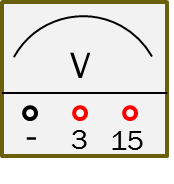 V
正极、“+”接线柱
负极、“-”接线柱
17
小结：
电流表不能直接接在电源两端



电压表可以直接接在电源两端
这样不行
A
V
这样可以
18
如图：L1、L2是串联还是并联？






分析：电压表相当于开路，所以把电压表去掉。
很明显，L1、L2串联
L1
L1
L2
L2
•
•
v
19
如图：电压表是测量什么电压？






分析：表面上测量的是电源与L2串联的总电压，实际上是测量L1两端的电压。
L1
中学阶段，不研究电源与用电器串联的总电压
L2
•
•
v
20
如图：L1与L2是串联还是并联？






分析：电压表相当于开路，所以把电压表去掉。
很明显，L1、L2串联
v
L1
L1
L2
L2
21
问：下面这两个电路图是等效的吗？






答：是等效的，因为L1与L2都是串联的，且电压表都是测量L1两端的电压。
L1
v
L1
L2
•
•
L2
v
22
如图：电压表是测量什么电压？






答：既是测量电源电压，又是测量L1与L2的总电压。
注意：电源电压就是L1、L2的总电压
L1
L2
v
23
如图：灯泡L1、L2是串联还是并联？






分析：因为电压表相当于开路，所以把电压表去掉。
很明显：L1、L2是串联
L1
L1
v
L2
L2
24
如图：电压表是测量什么电压？






答：测量L1两端的电压，因为电压表接在L1两端。
注意：不是测量L2两端的电压
L1
v
L2
25